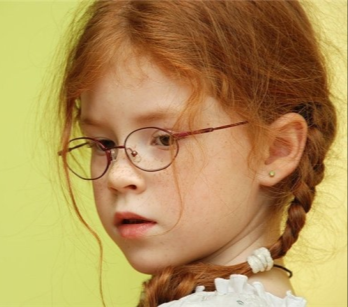 Sally
8
London
Sing, dance
Swim, play tennis, ride a bicycle
Ann
Fred
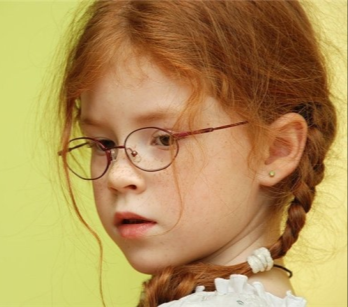 Sam
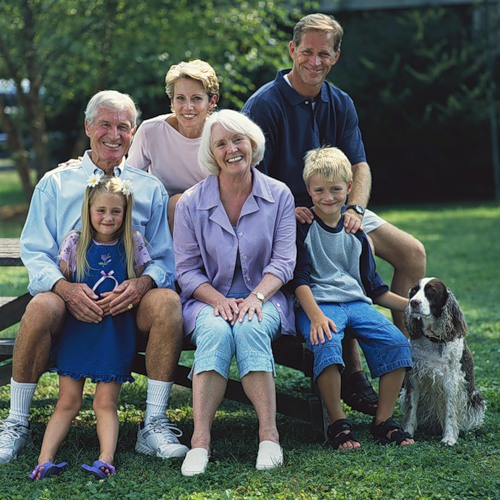 Tom
She has got a family
Jill
Spot
Mary
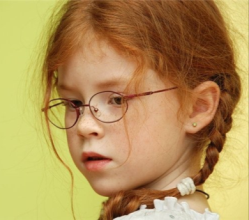 She has got
a dog
a cat
two parrots
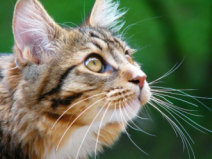 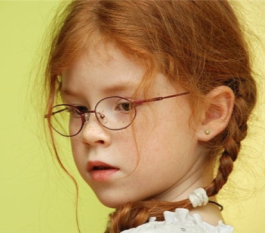 zoo
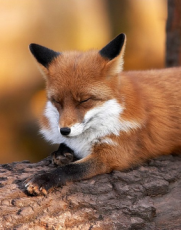 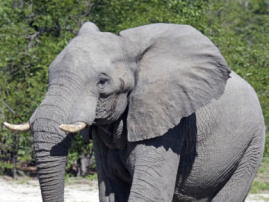 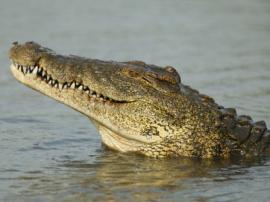 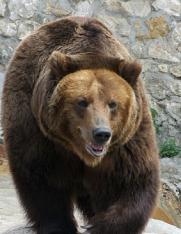 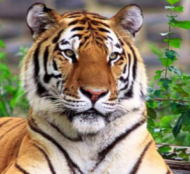 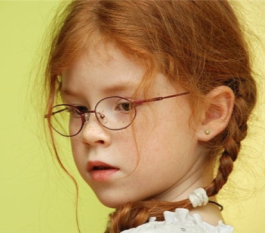 Farm
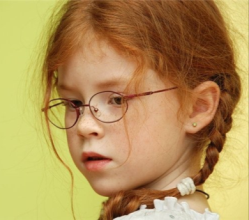 She can
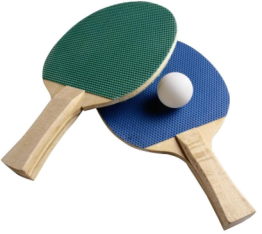 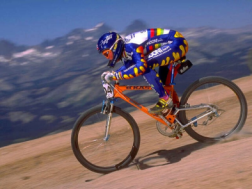 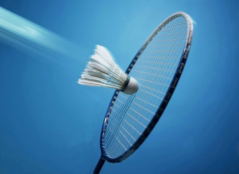 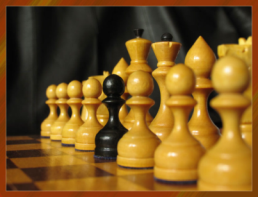 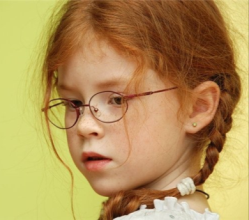 She can not
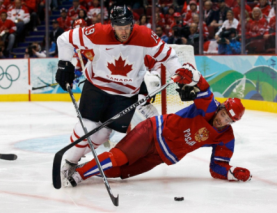 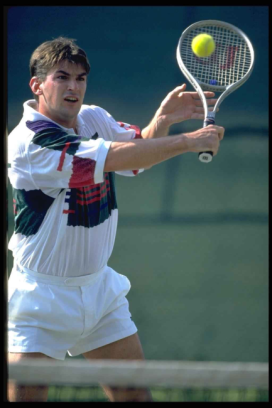 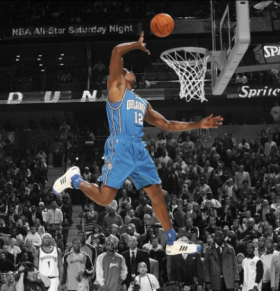